Seminar 17312Introduction to LinguisticsInstitute for English PhilologyWinter Semester 2020/2021Academic Instructor: Magdalena Borowik
Semantics I: Sentential semantics
Recap: Clause patterns & semantic roles―
Magdalena Borowik | Introduction to Linguistics: Semantics
Verb phrases & verb types
VERB PHRASES can be divided into SIMPLE & COMPLEX phrases. The complexity depends on the TYPE OF HEAD VERB.












(S = subject, P=predicate/V = verb, O = object)	      (Bieswanger & Becker 2017: 117)
Magdalena Borowik | Introduction to Linguistics: Semantics
Additional types
Copular verbs
Complex transitive verbs
(Bieswanger & Becker 2017: 119)
Magdalena Borowik | Introduction to Linguistics: Semantics
Examples of copular and complex transitive verbs
(Bieswanger & Becker 2017: 119)
Magdalena Borowik | Introduction to Linguistics: Semantics
Semantic roles
In a prototypical active sentence the subject carries out an action (THE AGENT), while the direct object is typically affected by this action (THE PATIENT); the indirect object is the goal of this action or benefits from it (RECIPIENT or BENEFACTIVE). 
Adverbials: semantic roles of TIME, PLACE, SOURCE, GOAL, INSTRUMENT;
(Kortmann 2005: 133-134)
Magdalena Borowik | Introduction to Linguistics: Semantics
Semantic roles
Christopher called his father.
 SUBJECT-AGENT  DIRECT OBJECT - PATIENT

Christopher was called by his father.
  SUBJECT-PATIENT      PREPOSITIONAL OBJECT – AGENT
   
The subject has different SEMANTIC ROLES - the underlying relationships that a participant has with the main verb in a clause.
Magdalena Borowik | Introduction to Linguistics: Semantics
Semantic/thematic roles (subject/object)
AGENT carries out the action/deliberately performs the action:
The writer publishes his new book.
PATIENT undergoes the action and changes its state/is affected by the action.
The little girl strokes the dog.
THEME undergoes the action, but does not change its state.
I put the book on the table.
EXPERIENCER receives sensory or emotional input (feels or perceives events):
Susan heard the song.
STIMULUS affects the experiencer
Susan heard the song.
RECIPIENT profits from the action (only with verbs that denote a change of posession):
I sent John the letter.
(Kortmann 2005: 133-134; Carnie 2006: 219-224)
Magdalena Borowik| Introduction to Linguistics: Semantics
Semantic/thematic roles (adverbials)
TIME
I will do that tomorrow.

LOCATION The place where the action occurs
Tom is in his appartment.

GOAL The entity towards which motion takes place
Doug went to Chicago. 

SOURCE The entity from which a motion takes place
Stacy came directly from sociolinguistics class.

INSTRUMENT The object with which an action is performed
He opened the bottle with a corkscrew.
Magdalena Borowik| Introduction to Linguistics: Semantics
Sentential semantics―
Magdalena Borowik | Introduction to Linguistics:  Semantics
Meaning relations among sentences
Paraphrase: two sentences have the same meaning.

I purchased a new TV/ I bought a new TV.

“Pairs of sentences that are true under the same circumstances are said to have the same truth conditions” (Bieswanger & Beckeer 2017: 142).

“Part of the meaning of a sentence that can be said to be either true or false is called the proposition (or propositional content)” (ibid.).
Name Nachname | XX.XX.2017 | Hier steht der Veranstaltungsname
Entailment
“Entailment: A relation between sentences where the truth of one guarantees the truth of the other, so John broke the window entails The window broke (Saeed 2016).”
Name Nachname | XX.XX.2017 | Hier steht der Veranstaltungsname
Entailment
“(…) the truth of one sentence entails (or implies) the truth of another sentence” (Bieswanger & Becker 2017: 143).
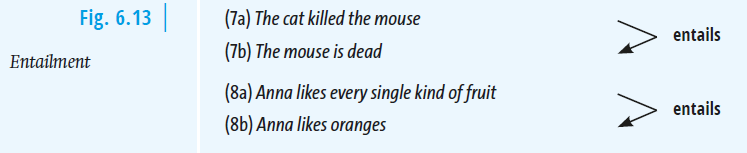 Name Nachname | XX.XX.2017 | Hier steht der Veranstaltungsname
Asymmetrical entailment
1a) Anna likes every single kind of fruit.

1b) Anna likes oranges.

1a) entails that 1b) is true but 1b) does not entail that 1a) is true.






(Bieswanger & Becker 2017: 142-143).
Name Nachname | XX.XX.2017 | Hier steht der Veranstaltungsname
Contradiction (negative entailment)
Sentences that contradict each other” -> “(…) the falseness of one sentence implies the falseness of the other (…)” (Bieswanger & Becker 2017: 143).
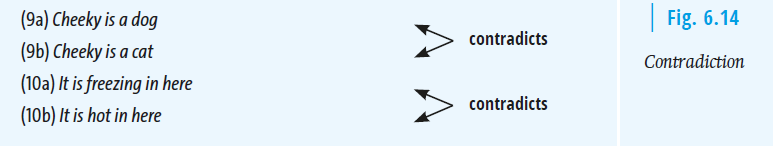 (ibid.)
Name Nachname | XX.XX.2017 | Hier steht der Veranstaltungsname
Presupposition
“Presupposition: A proposition assumed by a speaker when making an assertion.
So a speaker saying Harry has stopped sending his ex-wife Christmas cards presupposes that Harry used to send his ex-wife Christmas cards. Traditionally this was viewed as a semantic relationship between two propositions but the assumption’s sensitivity to context has led some scholars to view it as a pragmatic phenomenon, reflecting Participants’ management of shared assumptions in a conversation (Saeed 2016: 451).”

“Presupposition trigger: A linguistic element that signals the speaker’s presuppositions, such as lexical items like the English factive verbs realize or regret, and constructions like clefts, such as It was the butler who murdered the guests, which presupposes somebody murdered the guests (ibid.).”
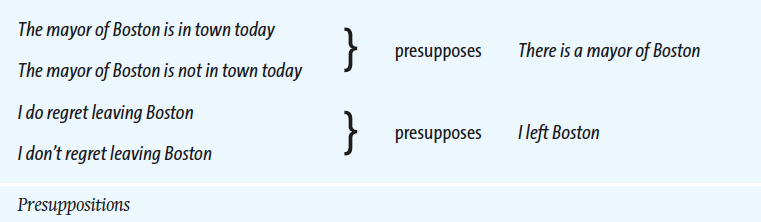 (Bieswanger & Becker 2017: 147)
Name Nachname | XX.XX.2017 | Hier steht der Veranstaltungsname
Presupposition triggers (choice)
Definite descriptions:
John saw/didn’t saw the man with two heads -> there exists a man with two heads

2. Factive verbs: regret, to be aware, realise, know, be proud that, be sorry that, be glad that, be indifferent that, be sad that
Martha regrets/doesn’t regret drinking John’s home brew. -> Martha drank John’s home brew.

3. Implicative verbs: manage, try to 
John managed/didn’t manage to open the door. -> John tried to open the door.

4. Change of state verbs: stop, began, continue, return (from), finish, carry on
Joan began/didn’t began to beat her husband.
-> Joan hadn’t been beating her husband.


(Levinson 1983: 181-181)
Name Nachname | XX.XX.2017 | Hier steht der Veranstaltungsname
Presupposition triggers (choice)
5. Temporal clauses: since, after, while
Since Churchill died, we’ve lacked/haven’t lacked a leader.  -> Churchill died.

6. Iteratives: another time, again, to come back, repeat, for the nth time, restore
Carter returned/didn’t return to power -> Carter held power before.

7. Cleft sentences and pseudo-cleft sentences:
It was/wasn’t Henry that kissed Rosie -> someone kissed Rosie
What John lost/didn’t lost was his wallet. -> John lost something. (pseudo-cleft) 

(Levinson 1983: 182-184)
Name Nachname | XX.XX.2017 | Hier steht der Veranstaltungsname
Difference between presupposition and entailment
“(…) presuppositions also hold true when the presupposing sentence is negated”
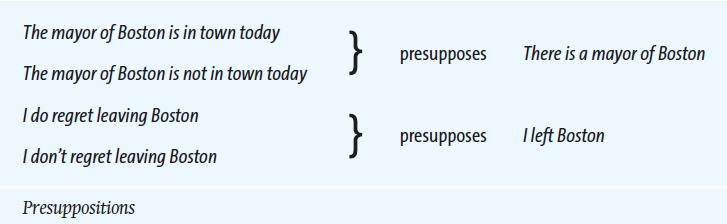 (Bieswanger & Becker 2017: 147)
Presuppositions aren’t part of the truth-conditional content.
Name Nachname | XX.XX.2017 | Hier steht der Veranstaltungsname
Information structure
“Information structure: The linguistic marking of a speaker’s assumptions about the knowledge surrounding a conversation, in particular the distinction between shared assumptions and new information. This distinction is sometimes termed given versus new information. Another distinction in information structure is between focus and topic” (Saeed 2016: 444).

“Focus: (…). In information structure it can refer to new information that is marked as most salient by the particular mechanisms of a language, e.g. intonation, syntactic structure, or specific morphemes.” (ibid., p. 442).

“Topic: This term has several uses in linguistics. In information structure it is used at sentence level for a sentence constituent in languages that mark a topic/focus or a topic/comment distinction by syntactic structure or special morphemes. At a higher level the term is used for a unifying element in the unfolding structure of discourse, the discourse topic, which is what participants understand the discourse or conversation to be about” (ibid., p. 455)

“Topic/comment structure: The proposal that some languages, e.g. Chinese, Japanese, present a sentence structure that distinguishes between a topic, which is what the sentence is about and that links to the previous discourse, and the comment about the topic, which is new information. Some writers see the traditional subject-predicate sentence division as a subset of this distinction” (ibid.)
Name Nachname | XX.XX.2017 | Hier steht der Veranstaltungsname
Topic, focus, comment
Topic: “what the clause is about” (Cormack & Smith 2000: 387)

Focus: “(…) ‘focus’ refers to the portion of an utterance which is especially informative or important within the context, and which is marked as such via some linguistic means (…): Focus can be signaled prosodically (e.g., in the form of a strong pitch accent), syntactically (e.g., by moving focused phrases to a special position in the sentence), or morphologically (e.g., by appending a special affix to focused elements), with different crosslinguistic focus marking strategies often carrying slightly different restrictions on their use.” (Pragmatics of Focus, 2021)
Name Nachname | XX.XX.2017 | Hier steht der Veranstaltungsname
Topic, focus, comment
Example (an ordinary declarative sentence):

[He] Topic [married her[in 1968]Focus]]Comment

he  = Topic
married her in 1968 = Comment
in 1968 = Focus  


[He]Topic [married her]Comment.



(Krifka 2007: 42)
Name Nachname | XX.XX.2017 | Hier steht der Veranstaltungsname
Passive voice
The dog chased the cat. 

The cat was chased by the dog.
Name Nachname | XX.XX.2017 | Hier steht der Veranstaltungsname
Cleft sentences
Some types:
It-cleft: It is linguistics that we should study.
Wh-cleft (also called pseudo-cleft): What we should do is study linguistics.

(Lambrecht 2001; cleft sentences | Grammaring, 2021).
Name Nachname | XX.XX.2017 | Hier steht der Veranstaltungsname
References
Bieswanger, Markus & Annette Becker. 2017. Introduction to English linguistics. Tübingen: Francke.
Cormack, A., & Smith, N. 2000. Fronting: The syntax and pragmatics of 'focus' and 'topic’. Computer Science, 387-416.
Cruse, Alan. 2006. A Glossary of Semantics and Pragmatics. Edinburgh: Edinburgh University Press. 
Grammaring.com. 2021. Cleft Sentences | Grammaring. <https://www.grammaring.com/cleft-sentences> [16 January 2021].
Kortmann, Bern. 2010. Linguistics: Essential. Berlin: Cornelsen.
Krifka, Manfred. 2007. Basic Notions of Information Structure, Interdisciplinary Studies on Information Structure 6 (2007): 13–55.
Lambrecht, Knud. 2001. Framework for the analysis of cleft constructions, Linguistics 39–3 (2001), 463–516.
Levinson, C, Stephen. 1983. Pragmatics: CUP: Cambridge.
Mair, Christian. 2012. English linguistics: An Introduction. Tübingen: Narr.
Oxford Research Encyclopedias. 2021. Pragmatics Of Focus. <https://oxfordre.com/view/10.1093/acrefore/9780199384655.001.0001/acrefore-9780199384655-e-207#:~:text=Summary,such%20via%20some%20linguistic%20means.> [16 January 2021].
Saeed, John I. 2016. Semantics. Fourth Edition. WILEY Blackwell: Oxford.
Magdalena Borowik | Introduction to Linguistics: & Semantics